Criminal Law
Part 6:  General Defenses to Crimes
Lecture 3:  Excuse
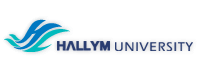 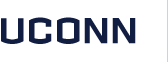 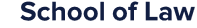 Excuses
Excuse is different from justification – excuse does not imply some exception to the (criminal) prohibition
Rather, excuse relieves an otherwise-guilty person of criminal liability because of some factor which makes moral culpability inappropriate
No single unifying theory in this regard, but a few notable examples:
Freedom of individuals to know “lawful behavior” is within their control (Causation Theory)
“moral condemnation” confined to those deserving of it (related to Free Choice Theory)
Free Choice Theory – criminal liability inappropriate if a person lacks the capacity to become a (free) “moral agent”
Excuses
We examine three primary categories of excuses
(1) duress – Δ lacked free choice because some external force compelled them to the prohibited action
(2) intoxication – Δ lacked free choice because some (temporary) agent rendered them incapable of free choice
Usually must be involuntary
(3) insanity – Δ, at least at the time of the crime, lacked the mental capacity to engage in free choice
Usually as a function of psychological impairment
Duress
Distinct from necessity in that duress focuses solely on the stress on the individual (Δ) and not the “lesser of two evils”
MPC § 2.09:  It is an affirmative defense if Δ was coerced to do so by the use of, or a threat to use, unlawful force against his person or the person of another, that a person of reasonable firmness in his situation would have been unable to resist
Exception:  if Δ recklessly placed themself in a situation where it was probable they would have been subjected to duress
Can be a defense to murder
Duress
CL:  four required elements:
(1) The threat must be of serious bodily harm or death;
(2) The threatened harm must be greater than the harm caused by the crime;
(3) The threat must be immediate and inescapable;
(4) The defendant must have become involved in the situation through no fault of their own
Never a defense to homicide under the CL
United States v. Contento-Pachon (9th Cir. 1984)
Background:  Δ was convicted of possession with intent to distribute for smuggling drugs, and appealed on the basis of duress and necessity
Δ was offered a “job in the U.S.” by a member of a South American drug cartel
The “job” turned out to be smuggling drugs into the U.S.
When Δ attempted to decline the job, the cartel (credibly) threatened to harm Δ’s family
United States v. Contento-Pachon (9th Cir. 1984)
Issue:  Were the facts of Δ’s case adequate to establish the duress defense so as to permit charging the jury with that defense?
Holding:  Yes, the facts were adequate to allow a trier-of-fact to conclude duress excused criminal liability
Focused on three factors:  (1) immediacy; (2) well-grounded belief; (3) inescapability
Note – these similar to CL factors, except CL factor (4)
Court concluded that the threats to Δ and his family were immediate, credible, and a trier-of-fact could conclude inescapable because of Δ’s legitimate belief regarding the corruption of South American law enforcement
People v. Anderson (Cal. 2002)
Background:  Δ convicted of first-degree murder and kidnapping, appealed on basis of duress
Δ (and others) suspected victim of abusing children
Δ claimed he was threatened with serious bodily harm if he did not kill the victim
Δ claimed that, although duress was not traditionally a defense to homicide under the CL, the legislature modified that by statute
Issue:  can duress be a defense to murder?
People v. Anderson (Cal. 2002)
Holding:  no, duress is not a defense to murder, and the legislature did not modify that in drafting its duress statute
Court focuses on the fact that the choice to “kill-or-be-killed” is not a choice a person gets to make
Furthermore, there is no reasonable certainty – as required under the doctrine – that failure to kill will result in being killed
while legislature did make duress a defense to certain crimes, it excluded crimes which were capital crimes at the time
In 1850, murder was a capital crime
Changes to this may be appropriate, but must be made expressly by the legislature, not the courts
Additional note – if one is excused of an underlying felony due to duress, one also is excused of felony murder
Intoxication
Excuses criminal liability due to temporary agent (e.g., alcohol) incapacitating Δ’s free choice
Two categories
(1) voluntary intoxication – Δ took some action which led to his/her intoxication, and then once intoxicated, committed a crime
(2) involuntary intoxication – Δ became intoxicated against his/her will or without his/her knowledge, and then once intoxicated, committed a crime
Intoxication
Voluntary Intoxication:
MPC § 2.08:
(1) Intoxication is not a defense unless it negates an element of the offense;
(2) when recklessness establishes an element of the offense, if the actor, due to self-induced intoxication, is unaware of a risk of which he would have been aware had he been sober, such unawareness is immaterial
CL:
Never a defense to crimes of general intent
can negate an element of specific intent for a specific intent crime (e.g. “intent to commit a felony within”)
Intoxication
Involuntary Intoxication:
MPC § 2.08(4):
Intoxication that (a) is not self-induced or (b) is pathological is an affirmative defense if by reason of such intoxication the actor at the time of his conduct lacks substantial capacity either to appreciate its criminality [wrongfulness] or to conform his conduct to the requirements of law.
CL:
Is a defense to a general intent crime because it negates mens rea (therefore also is a defense to specific intent crimes)
United States v. Veach (6th Cir. 2006)
Background:  Δ was convicted of resisting arrest, threatening, and interfering with the duties of federal law enforcement officers
Δ’s car was involved in an accident
Δ was intoxicated (voluntarily)
Δ appealed his conviction on the basis that his intoxication defense improperly was excluded at trial
Issue:  When is voluntary intoxication a defense?
United States v. Veach (6th Cir. 2006)
Holding:  voluntary intoxication is only a defense to specific-intent crimes
Note this follows CL rule
Court examines whether these were specific-intent crimes
Interference with the duties of a federal law enforcement officer only is general intent
Threatening a law enforcement officer “with intent to impede” contains that additional specific intent element
Court reversed the conviction and order retrial only as to the specific intent crime
Insanity
Two questions in insanity:
(1) competency to stand trial (does not preclude culpability if competency later established)
May be committed to a mental health facility until the earlier of:  (a) regaining competency; or (b) maximum duration of the sentence for the offense charged
(2) not guilty by reason of insanity – precludes criminal liability on the basis of “insanity”
Post-trial civil commitment available under various circumstances
Key question:  what does “insanity” mean?
Insanity
MPC § 4.01:
A person is not responsible for criminal conduct if at the time of such conduct as a result of mental disease or defect he lacks substantial capacity either to appreciate the criminality [wrongfulness] of his conduct or to conform his conduct to the requirements of law
Insanity
CL – multiple (different) tests used:
McNaghten Rule:  
Δ did not know nature and quality of the act at time they acted; or
Δ did not know they were doing something wrong
Irresistible Impulse test: Δ was unable to control themself (volition, not cognition)
Product/Durham Test: Δ is not guilty if criminal conduct if the conduct is the product of a mental illness
Info on all 50 States’ Insanity tests can be found at: http://criminal.findlaw.com/criminal-procedure/the-insanity-defense-among-the-states.html
Diminished Capacity
Lesser degree of mental incapacity which provides a more limited defense
MPC:  (uses the same test as for insanity)
CL:
If used as a defense to mens rea:  If defendant, because of mental condition, lacks specific intent to commit a specific intent crime, they may be acquitted
Partial responsibility, partial defense:  mitigates murder to manslaughter ground that person claiming defense is mentally ill, or has a low IQ, making them less culpable than a person who does not have that condition
Lesser sentence is in proportion to Δ’s mental capacity
State v. Johnson (R.I. 1979)
This case illustrates the R.I. Supreme Court decision to abandon the CL’s M’Naughten test in favor of a new standard
Suggests four factors necessary for assessing criminal liability and insanity:
(1) accurate reflection of substantive law and community values while accommodating scientific knowledge
(2) language of test must allow full presentation of available scientific and medical evidence
(3) language of test must be comprehensible to (lay) jury, to lawyers/judges, and to scientific/medical experts
(4) preserve final decision to the trier-of-fact
State v. Johnson (R.I. 1979)
In the course of reaching this decision, the court examines the benefits and detriments of several of the various criminal insanity “tests”
Criticisms of the M’Naughten test:
Emphasis on right/wrong abstracts a single element of personality as the sole symptom of a (usually much more complex) mental illness
Refuses to recognize emotional or volitional impairments
All-or-nothing approach
State v. Johnson (R.I. 1979)
Criticisms of the Irresistible Impulse test:
Considers only the concept of “complete destruction of the governing power of the mind”
Perpetuates misleading notion that impulsive crime must necessarily also be perpetrated in a sudden or explosive “fit” of behavior
Thus excludes “far more numerous instances of crimes committed after excessive brooding and melancholy by one who is unable to resist sustained psychic compulsion or to make any real attempt to control his conduct.”  (CB 601-602)
State v. Johnson (R.I. 1979)
Criticisms of the Product Test:
“The elusive, undefined concept of productivity * * * gave the jury inadequate guidance” (CB 602)
Tends to result in expert witnesses usurping (replacing) the jury’s fact-finding function
Benefits of the MPC test:
Acknowledges volitional as well as cognitive impairments
Employs vocabulary which permits reasonable dialogue between the (lay) jury, judges/lawyers, and medical experts
MPC criticism:  in practice, it provides no useful functional guidance